Module 6
Part I – Strings
Strings in Python
A string is a data structure in Python that represents a sequence of characters. It is an immutable data type, meaning that once you have created a string, you cannot change it. 
Strings in python are surrounded by either single quotation marks, or double quotation marks.
      'hello' is the same as "hello".
Example 
   Var s = "Hello World!"
   print(s)
Access String Characters
We can access the characters in string in three ways .
Indexing : 
string is nothing but the list of characters , we can access them using index values.
   Program : var str = "computer"
             print(str[0]) #access 1st element of str
   Output  : c


Negative indexing :
Similar to a list , Python accepts negative index for the strings.
Access String Characters
Program : var str = "computer"
               print(str[-3]) #access 3rd last element
     Output  : t

Slicing :
Access a range of characters in a string by using the slicing operator colon (:). 
str[a:b] implies that a is starting index of range and whereas b is ending index  of the range
    Program : var str = "computer"
              print(str[1:4]) #access 1st to 3rd index
    Output  : omp
Access String Characters
To access the characters from start to some index (n) where nth position is not includes as  str[:n] .
To access the characters from  some index (n) to the end as  str[n:] .
We can also access the string with negative index slicing.
     Program : str = "Hello, World!"                      print( str[-5:-2] )
     Output  : orl
Python Strings are immutable
In Python, strings are immutable. That means the 
characters of string cannot be changed.
    Str = 'Hola Amigos' 
    Str[0] = 'H'
    print(Str) # Prints an error TypeError: 'str' object
does not support item assignment

However, we can assign the variable name to a new string.
    Str = 'Hola Amigos' # assign new string value to Str
    Str = 'Hello Friends'
    print(Str); # prints "Hello Friends"
Python Multiline String
Multiline string can be created in python by using the triple quotes   
  Str = """Never gonna give you up
  Never gonna let you down"""
  print(Str)
Output is as follows
  Never gonna give you up
  Never gonna let you down
Anything inside the enclosing triple-quotes is one multiline string
Python String Operations
1. Compare Two Strings
The == operator is used to compare two strings .If two strings are equal, the operator returns True.Otherwise ,it returns False
Example 
   str1 = "Hello, world!"
   str2 = "I love Python."
   str3 = "Hello, world!"
   print(str1 == str2) # compare str1 and str2
   print(str1 == str3) # compare str1 and str3
Output  False
        True
Python String Operations
2. Join Two or More Strings
In Python, we can join (concatenate) two or more strings using the + operator.
    str1 = "Hello, "
    str2 = "everyone!"
    result = greet + name # using '+' operator
    print(result)
Output:
    Hello, everyone!
Iterate Through a String
We can iterate through a string using a for loop.

 Str = 'HELLO'
 # iterating through Str string
 for letter in Str:
    print(letter)
Output:
H
E
L
L
O
Python String Length
In Python, len() method is used to find the length of a string.
    Str = 'Hello'
    # count length of Str string
    print(len(Str)) # 5

String Membership Test
We can check if a substring exists within a string or not, using the keyword in.
   print('a' in 'program') # True
   print('at' not in 'battle') # False
Modify Strings in Python
Upper Case
The upper() method returns the string in upper case:
Str= "Hello, World!"print(Str.upper()) # HELLO, WORLD!
Lower Case
The lower() method returns the string in lower case:
Str = "Hello, World!"print(Str.lower()) # hello, world!
Replace String
The replace() method replaces a string with another string:
Str = "Hello, World!"print(Str.replace("H", "J")) # Jello, World!
Modify Strings in Python
Remove Whitespace
Whitespace is the space before and/or after the actual text, and very often you want to remove this space.
The strip() method removes any whitespace from the beginning or the end.
Str = " Hello, World! "print(Str.strip()) # returns "Hello, World!"
Split String
The split() method returns a list where the text between the specified separator becomes the list items.
The split() method splits the string into substrings if it finds instances of the separator.
Str = "Hello, World!"print(Str.split(",")) # returns ['Hello', ' World!']
Python String Methods
Besides those mentioned above, there are various string methods in python.
A few methods as follows

Refer this for more information :
https://www.w3schools.com/python/python_strings_methods.asp
Escape Sequences
The escape sequence is used to escape some of the characters present inside a string. 
Suppose we need to include both double quote and single quote inside a string,
   example = "He said, "What's there?""
   print(example) # throws error
Since strings are represented by single or double quotes, the compiler will treat "He said, " as the string. Hence, the above code will cause an error.
Escape Sequences
To solve this issue, we use the escape character \ is used in python.
   
   # escape single quotes   example = 'He said, \"What\'s there?\"'   print(example)   # Output: He said, "What's there?"
Escape Sequences
Here is a list of all the escape sequences supported by Python.
Python String Formatting
We cannot combine string and numbers with + operator , if we do so it will pop an error of  TypeError: must be str, not int .
we can combine strings and numbers by using the format() method!
The format() method takes the passed arguments, formats them, and places them in the string where the placeholders {} are.
For example:
     age = 36     txt = "My name is John, and I am {}"     print(txt.format(age))
For more than one integer value to combine.
       quantity = 5       Itemno = 20       price =  60       myorder = "I want {} pieces of item {} for {}  dollars."       print(myorder.format(quantity, itemno, price))
You can use index numbers {0} to be sure the arguments are placed in the correct placeholders.
       quantity = 5       itemno = 20       price = 60       myorder = "I want to pay {2} dollars for {0} pieces of item {1}."       print(myorder.format(quantity, itemno, price))
Python String Formatting (f-Strings)
Python f-Strings make it really easy to print values and variables. For example,
   name = 'Tom'
country = 'UK'
print(f'{name} is from {country}')
Output
  Tom is from UK
Here, f'{name} is from {country}' is an f-string.
This new formatting syntax is powerful and easy to use.
Module 6
Part II  – Files
Files in Python
A file is a container in computer storage devices used for storing data.
Python supports file handling and allows users to handle files i.e., to read and write files, along with many other file handling options, to operate on files.
Python treats files differently as text or binary. Each line of code includes a sequence of characters, and they form a text file. Each line of a file is terminated with a special character, called the EOL or End of Line characters like comma {,} or newline character.
Files in Python
When we want to read from or write to a file, we need to open it first. When we are done, it needs to be closed so that the resources that are tied with the file are freed.
Hence, in Python, a file operation takes place in the following order:
Open a file
Read or write (perform operation)
Close the file
Opening Files in Python
In Python, we use the open() method to open files.
Syntax : file object = open(file_name[, access_mode][, buffering])
file_name − The file_name argument is a string value that contains the name of the file that you want to access.
access_mode − The access_mode determines the mode in which the file has to be opened, i.e., read, write, append, etc. This is optional parameter and the default file access mode is read (r).
buffering − If the buffering value is set to 0, no buffering takes place. If the buffering value is 1, line buffering is performed while accessing a file. If you specify the buffering value as an integer greater than 1, then buffering action is performed with the indicated buffer size. If negative, the buffer size is the system default.
File Accessing Modes
List of modes for opening the files.
r: open an existing file for a read operation.
w: open an existing file for a write operation. If the file already contains some data, then it will be overwritten but if the file is not present then it creates the file as well.
a:  open an existing file for append operation. It won’t overwrite existing data.
r+:  To read and write data into the file. The previous data in the file will be overwritten.
w+: To write and read data. It will overwrite existing data.
a+: To append and read data from the file. It won’t overwrite existing data.
To access the file in binary format, 
use the modes as rb,wb,ab,rb+,wb+,ab+
File Object Attributes
# Open a file
fo = open("foo.txt", "wb")
print "Name of the file: ", fo.name
print "Closed or not : ", fo.closed
print "Opening mode : ", fo.mode
print "Softspace flag : ", fo.softspace

This produces the following result −
Name of the file:  foo.txt
Closed or not :  False
Opening mode :  wb
Softspace flag :  0
Reading Files in Python
After we open a file, we use the read() method to read its contents.
To demonstrate how we open files in Python, let's suppose we have a file named test.txt with the following content.




file1 = open("test.txt", "r") # open a file.
read_content = file1.read() # read the file.
print(read_content) # print content in file.
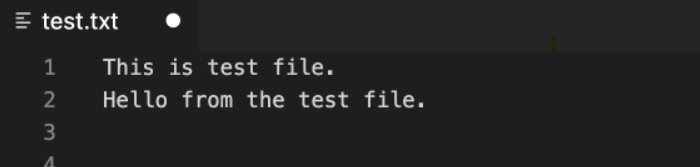 Reading Files in Python
In the above example, we have read the test.txt file that is available in our current directory. 
To read the file in another directory use full path  in place of file name.
     file1 = open("c:/Desktop/folder/test.txt","r") 
read_content = file1.read()
Here, file1.read() reads the test.txt file and is stored in the read_content variable.
Closing Files in Python
When we are done with performing operations on the file, we need to properly close the file.
Closing a file will free up the resources that were tied with the file. It is done using the close() method.
   file1 = open("test.txt", "r") # open a file
read_content = file1.read()  # Read a file
print(read_content)
file1.close() # close the file
Output
   This is a test file.
Hello from the test file.
Here, we have used the close() method to close the file.
After we perform file operation, we should always close the file; it's a good programming practice.
Exception Handling in Files
If an exception occurs when we are performing some operation with the file, the code exits without closing the file. A safer way is to use a try....final block.
   try:
    file1 = open("test.txt", "r")
    read_content = file1.read()
    print(read_content)
finally:
    # close the file
    file1.close()
Here, we have closed the file in the finally block as finally always executes, and the file will be closed even if an exception occurs.
Use of with...open Syntax
with...open syntax is used to automatically close the file after performing the operation on files.
    with open("test.txt", "r") as file1:
        read_content = file1.read()
        print(read_content)

Note: Since we don't have to worry about closing the file, make a habit of using the with...open syntax.
Writing to Files in Python
There are two things we need to remember while writing to a file.
If we try to open a file that doesn't exist, a new file is created.
If a file already exists, its content is erased, and new content is added to the file.
In order to write into a file in Python, we need to open it in write mode by passing "w" inside open() as a second argument.
Writing to Files in Python
Suppose, we don't have a file named test2.txt. Let's see what happens if we write contents to the test2.txt file.
    with open('test2.txt', 'w') as file2:        # write contents to the test2.txt file        file2.write('Programming is Fun.')        file2.write('CSE1300 is for beginners.')
Here, a new test2.txt file is created and this file will have contents specified inside the write() method.
File operations (Write, Append, Read).
# In List L, we store strings that need to be write in file.
L = [" Kennesaw State University \n", "CSE1300\n", "Python Files operations\n"]
# Writing to file 
with open("myfile.txt", "w") as file1: # w mode will erase content in file if any 
    # Writing data to a file
    file1.write("Hello \n") # writing single line to opened file .
    file1.writelines(L) # writing multiple lines from list of strings.
# Appending to file
with open("myfile.txt", 'a') as file1: # a mode will append to content in file
    file1.write("Append Operation \n")
File operations (Write, Append, Read).
# Reading from file
with open("myfile.txt", "r+") as file1:
    # Reading form a file
    print(file1.read())
Output :
Hello
Kennesaw State University
CSE1300
Python file operations
Append operation
Python File Methods
for more methods use this reference
https://www.w3schools.com/python/python_ref_file.asp
Sample Questions
Write a Python program to read first n lines of a file.
inputFile = "ExampleTextFile.txt"  # input text file
N = int(input("Enter N value: "))  # Enter N value
# Opening the given file in read-only mode 
with open(inputFile, 'r') as filedata: 
     linesList= filedata.readlines()  # Read file lines  
     for textline in (linesList[:N]): # first N lines 
        print(textline, end ='') # Closing the input file filedata.close().

Write a Python program to read Last n lines
 of a file? (TRY THIS)
Sample questions.
Write a Python program to count the number of words in a file. (Note:  All words in file are separated by spaces only)
    with open("sometextfile.txt") as f:  
          # returns file content in string format.
          data = f.read() 
          # split the string with space( List of words).
          Words = data.split(" ")
          print(len(words))